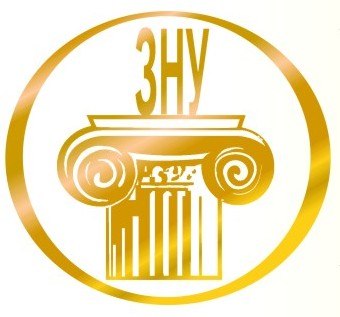 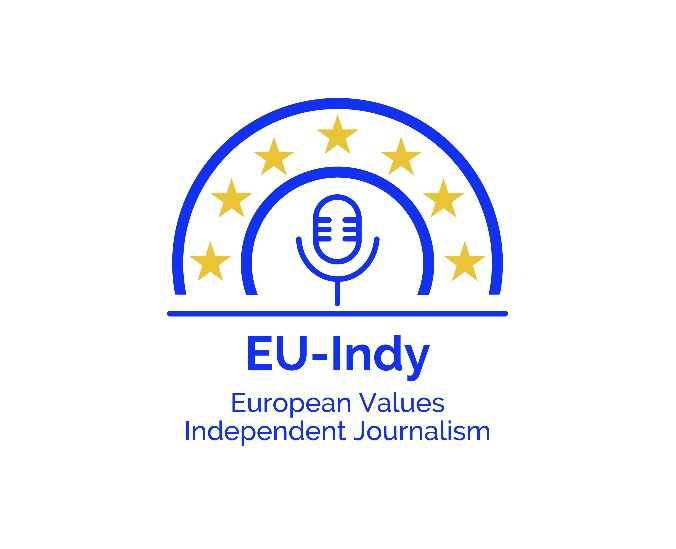 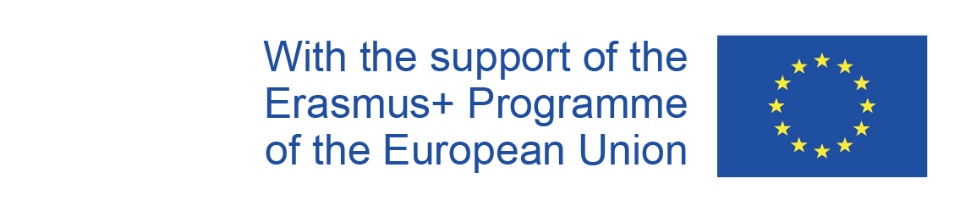 МЕДІАКУЛЬТУРА
В ЄВРОПЕЙСЬКОМУ СУСПІЛЬСТВІ
ЧОМУ САМЕ МЕДІАКУЛЬТУРА
1. Роль інформації в соціумі. Інформаційне суспільство.
2. «Інформаційне цунамі» (Велика кількість соціальних інститутів, які доносять інформацію).
3. Технічний прогрес та його вплив на особистість.
ОСНОВНІ ТЕРМІНИ
МЕДІАГРАМОТНІСТЬ – це знання, вміння і можливості людини, які сприяють вибору, використанню, критичному аналізу, створенню та передаванню медіатекстів; аналіз процесів функціонування медіа в суспільстві.
МЕДІАОСВІТА – навчання теорії, формування практичних умінь для опанування мас-медіа.
МЕДІАКУЛЬТУРА – здатність особи ефективно взаємодіяти з мас-медіа, адекватно поводитися в інформаційному середовищі.
МЕДІАГРАМОТНІСТЬ – ШЛЯХ  ДО МЕДІАКУЛЬТУРИ
ШЛЯХИ ФОРМУВАННЯ:
 - Раїса Євтушенко, Міносвіти: «Russia Today виявилася неефективною у Швеції та Фінляндії, бо там добре впроваджується медіаграмотність». У Швеції та Фінляндії обов’язковим завданням на ДПА є аналіз медіатексту, в ході виконання якого учні виявляють вміння відрізняти факти й судження, визначати, чи є неупередженою ця інформація;
-  Медіаосвіта у наших школах буде тоді, «…коли компетентності медійної грамотності з ’являться як обов ’язкові у стандарті середньої та старшої школи». Нині вони є в стандартах НУШ – медіаграмотність включена в інформаційні компетентності  – впевнене і критичне застосування інформаційно-комунікаційних технологій, інформаційна та медійна грамотність
Що необхідно усвідомити нам, щоб успішно формувати медіаграмотність?
По – перше:
«Сучасна людина перед сучасними технологіями ментально абсолютно незахищена»                            О.Забужко 
(приклади неадекватної, дуже часто злочинної, поведінки людей під впливом медіаінформації: Керч; отруєння школярок)
Що необхідно усвідомити нам, щоб успішно формувати медіаграмотність?
По-друге:
«Треба розуміти, що йде війна – перша в історії війна, в якій інформаційна складова важливіша за зброю масового знищення, а успіх агресора визначається не тим, скільки в нього дивізій, а те, яке покриття в його телеканалів»
                        О. Забужко
РОЛЬ ЖУРНАЛІСТИКИ У ФОРМУВАННІ МЕДІАГРАМОТНОСТІ
Журналістські стандарти як запорука «дезінфекції» медійної інформації
Медійні проєкти, які сприяють формуванню медіаграмотності:
А) газета «День» (Україна);
Б) телеканал «Nova» (Болгарія);
В) спеціалізовані сайти (https://ms.detector.media/tag/20/).
Центр протидії дезінформації (https://ms.detector.media/trendi/post/26638/2021-02-16-minkult-planuie-v-berezni-zapustyty-tsentr-protydii-dezinformatsii/)
МЕДІАКУЛЬТУРА: СКЛАДОВІ
1. Критичне мислення.
2. Розуміння місця і ролі медіа в суспільстві.
3. Уміння виявляти фейки, пропаганду в матеріалах ЗМІ; критичне ставлення до медіапродукції.
3. Десакралізація медіа (відсутність залежності від гаджетів).